CPD Workshop 1 Public Sector Duty: Protecting the Rights of Rights HoldersUsing the Public Sector Duty as a tool to ensure that Public Sector Bodies fulﬁl their legal obligations
Equality and Rights in Action Galway
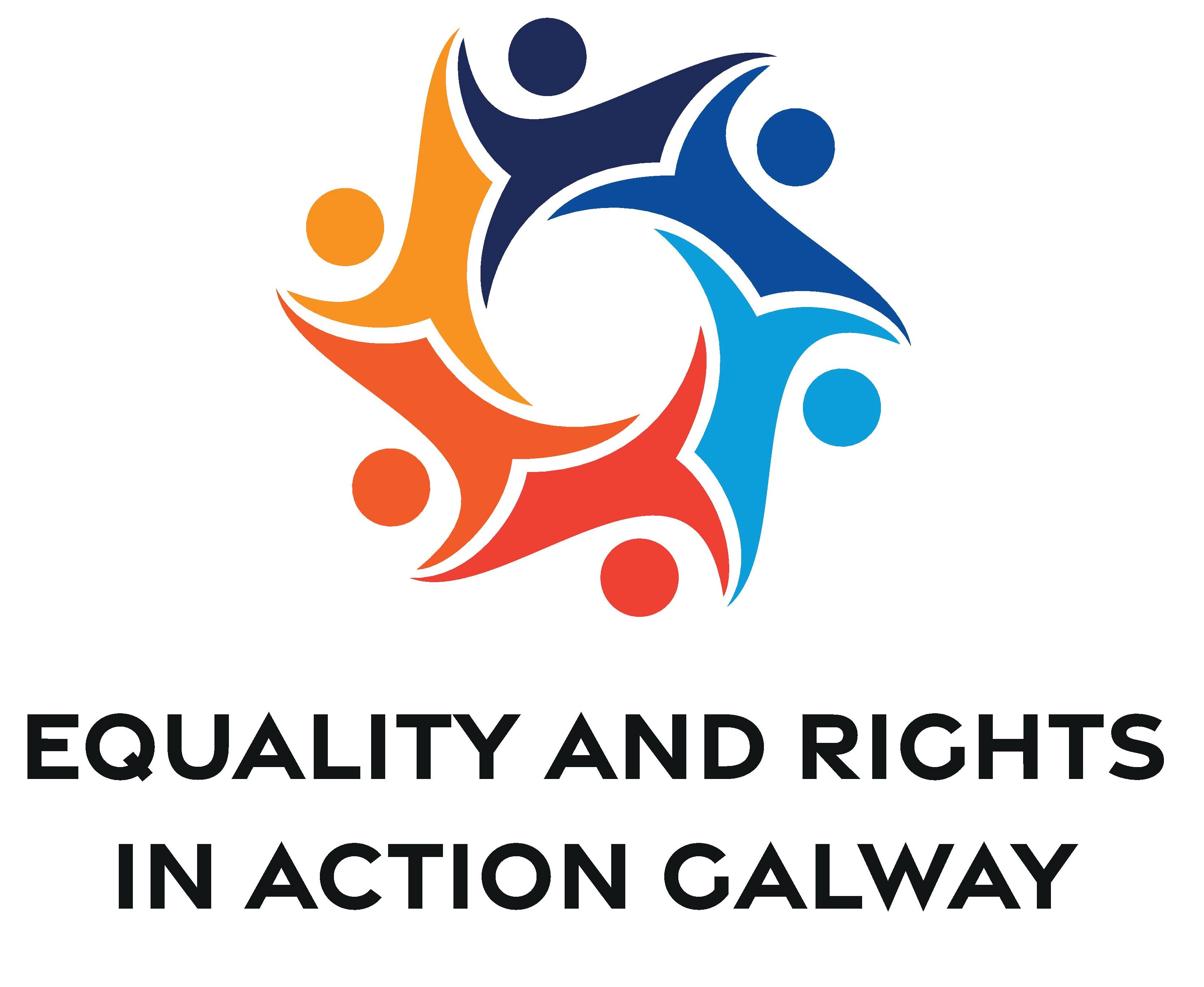 Supported by Rachel Doyle and Ann Irwin
Public Sector Duty - Rationale
PSD - critical to the community, voluntary and environmental groups and organisations concerned with equality, human rights and social inclusion
Observations
Importance of cross-sectoral collaboration
Participation - necessary for a robust and authentic process
Values create the conditions for a common language
Catalyst
Needs to be a conscious exercise
Public Sector Duty – work in Galway City
Three stages to date:
The development of an Equality and Human Rights Statement – developed on a city-wide, cross-sectoral basis
Building on the above, developed Realising Potential: A PSD Implementation Manual – focused on making implementation of the PSD achievable for public bodies
Funded by IHREC – important for the project’s credibility
Supported a number of public sector organisations through the process of implementation
Equality and Rights in Action Project
A couple of wins – but hard work
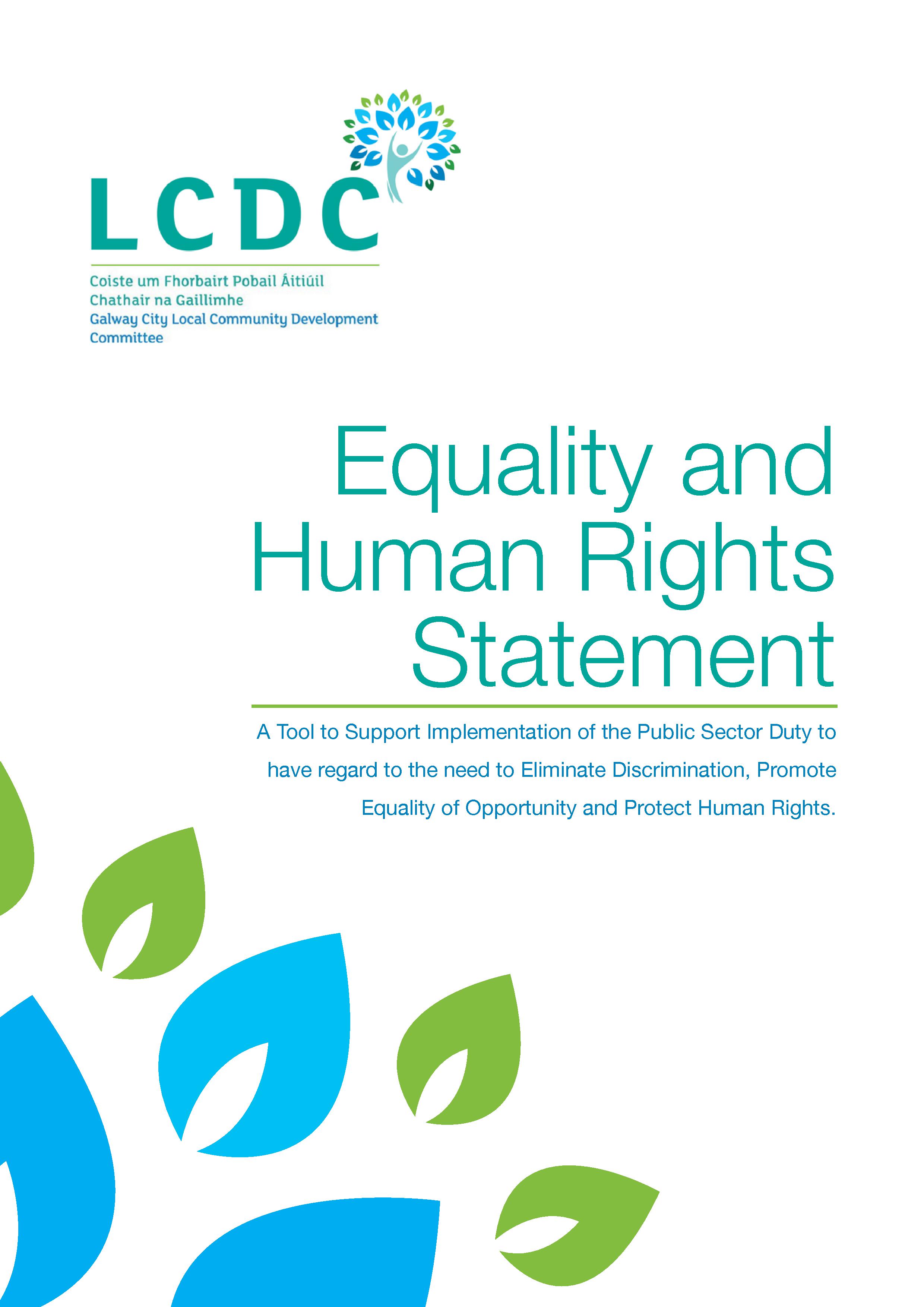 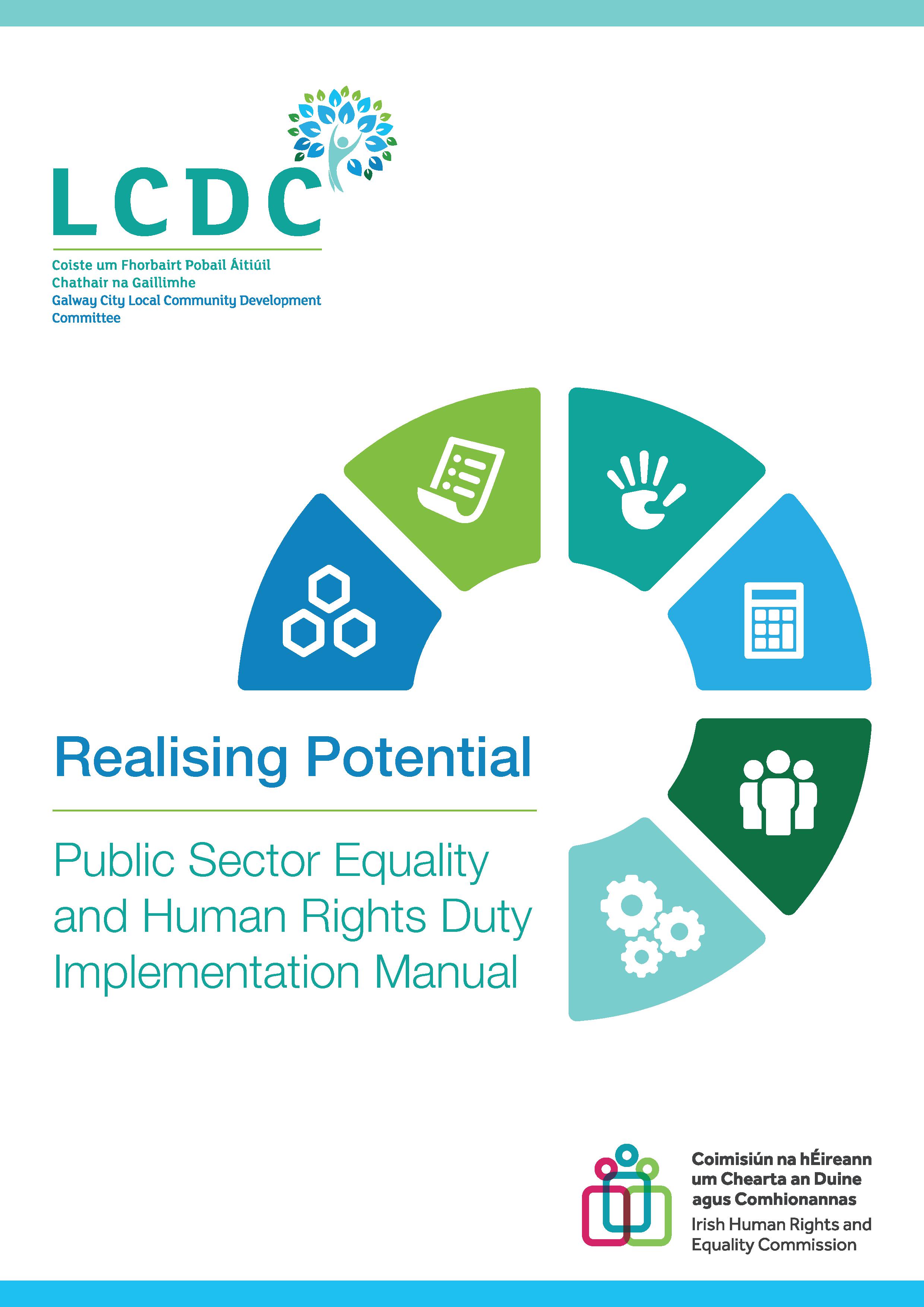 Equality and Rights in Action Project - Aim
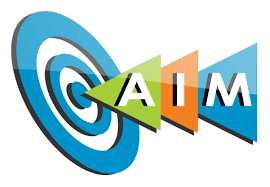 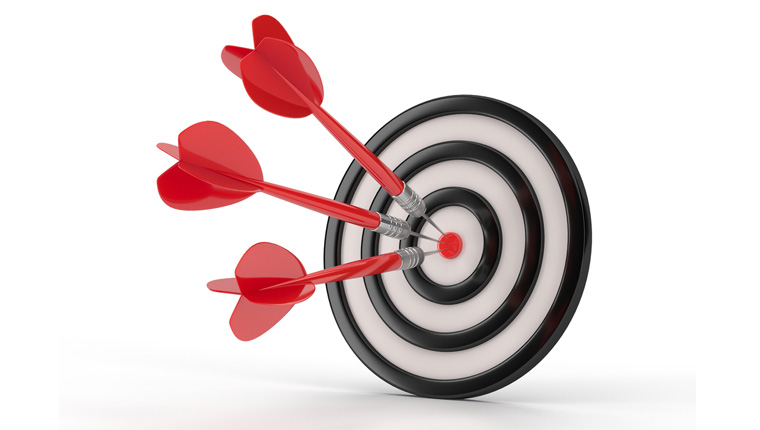 Objectives
Key Steps
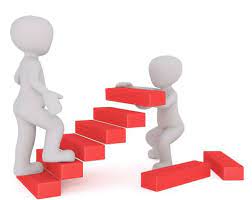 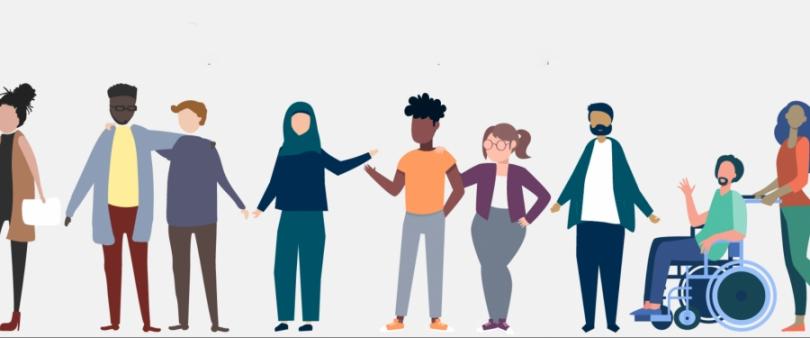 Civil Society Panel
Main element
Recruited people that represented the 9 + 1 grounds and were linked into representative organisations for the most part
Training
Legislation that affects Rights Holders, with particular reference to the Public Sector Duty
Issues affecting Rights Holders and ways to apply or invoke the positive duty as a mechanism to address human rights and equality issues (peer led).
How to apply the public sector duty to policies, plans, strategies and services.
Activities
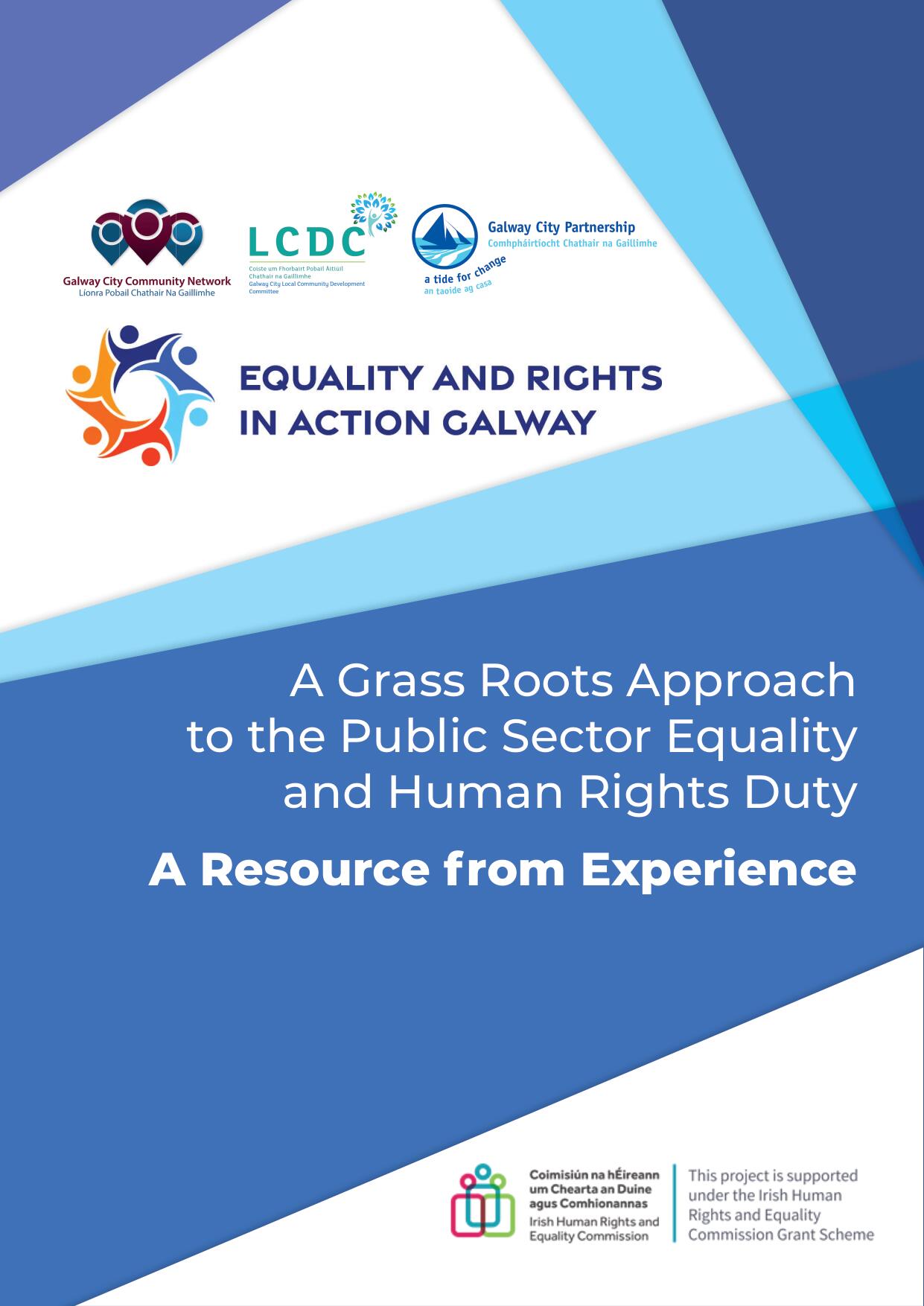 Resources
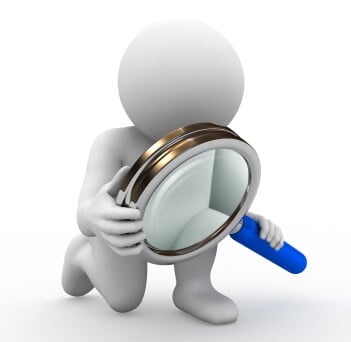 Lessons
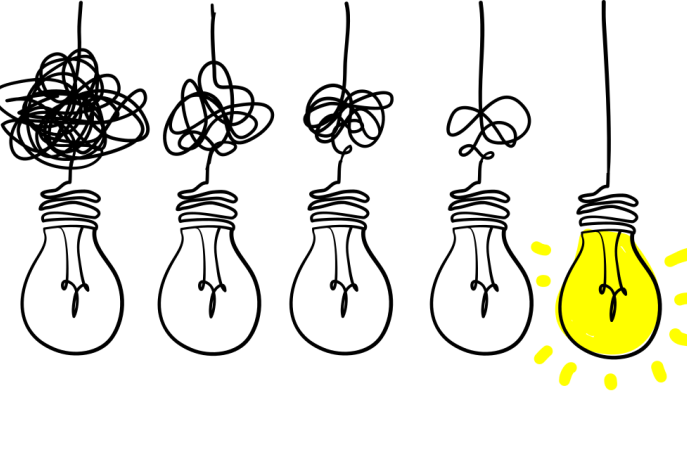 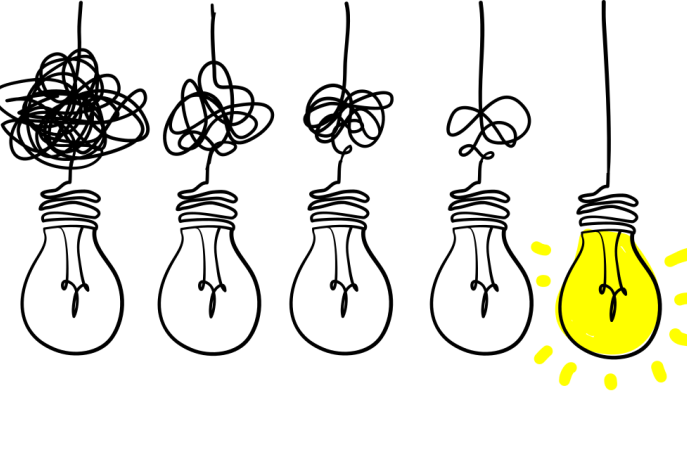 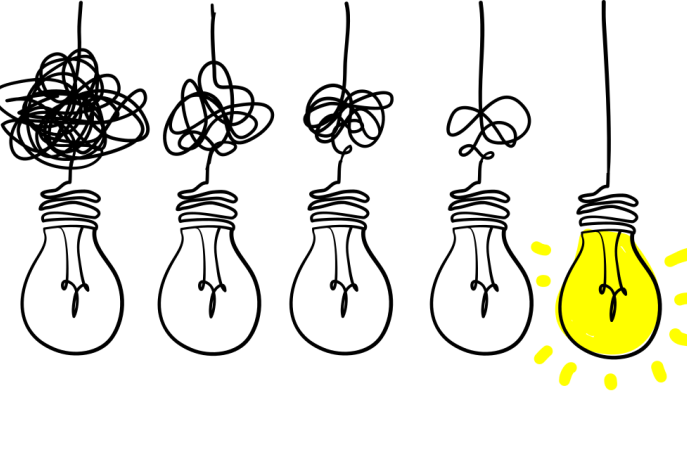 Small Group Discussion
General comments on what you have heard
What in your view is the role of civil society and of community workers in promoting and ensuring implementation of the PSD?
What opportunities and challenges would present themselves?
What additional supports would civil society and community workers need to fulfil this role?
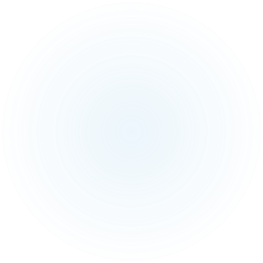 Help Us Learn
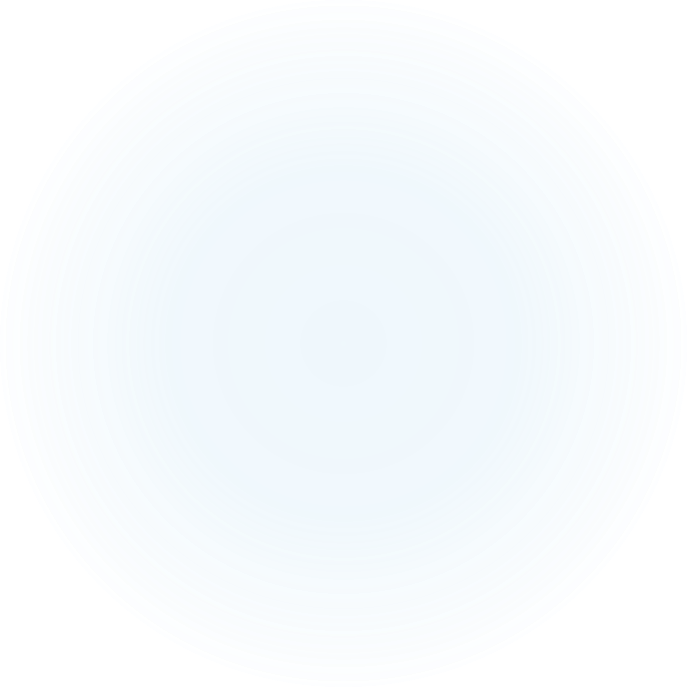 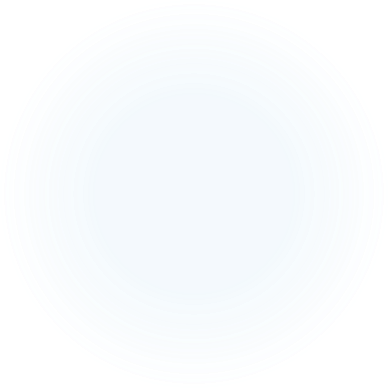 https://www.surveymonkey.com/r/PSDEvaluation
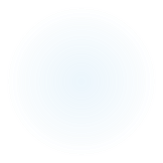